Geometriya
11-sinf
Mavzu: Konusning yon va to‘la sirtini, hajmini topishga doir masalalar
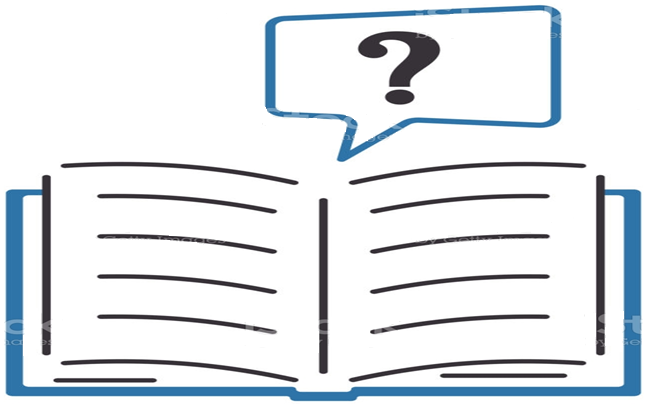 1-masala
Berilgan:
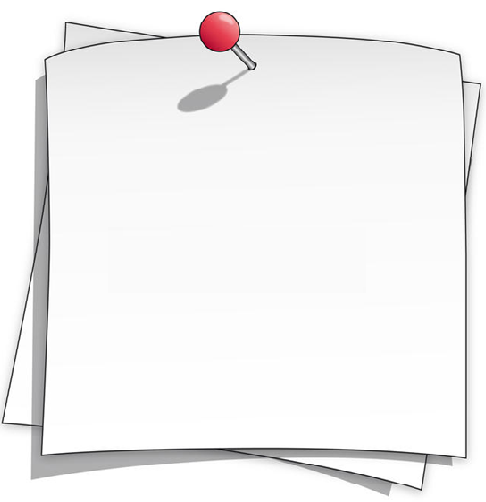 Topish kerak:
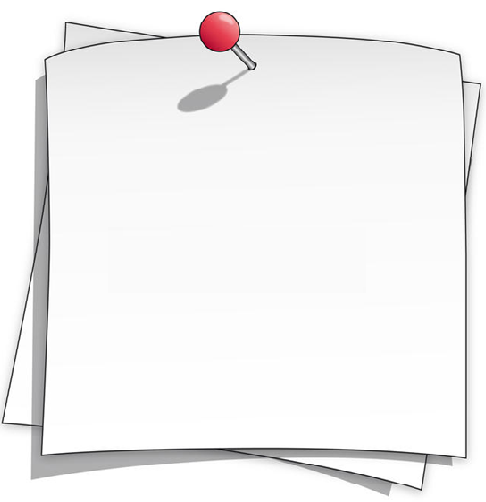 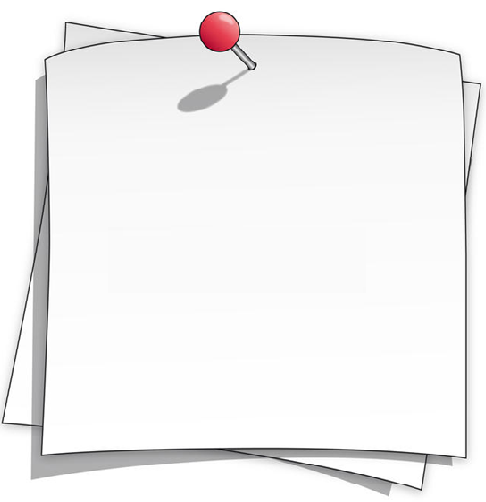 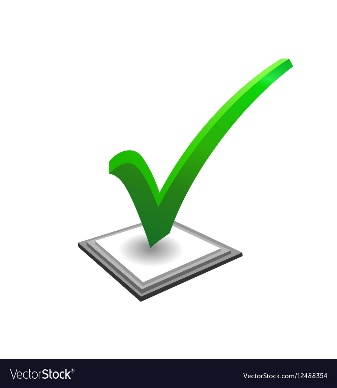 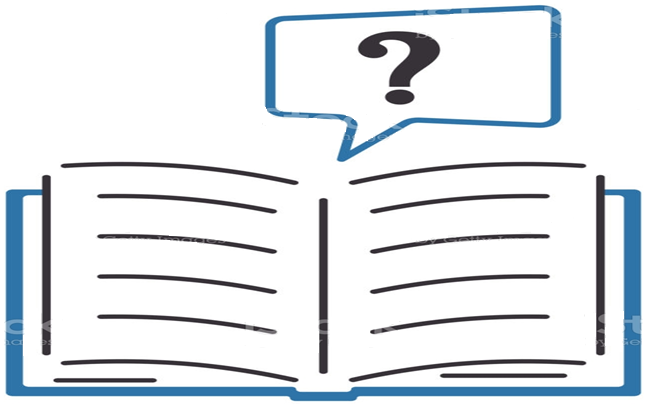 2-masala
Berilgan:
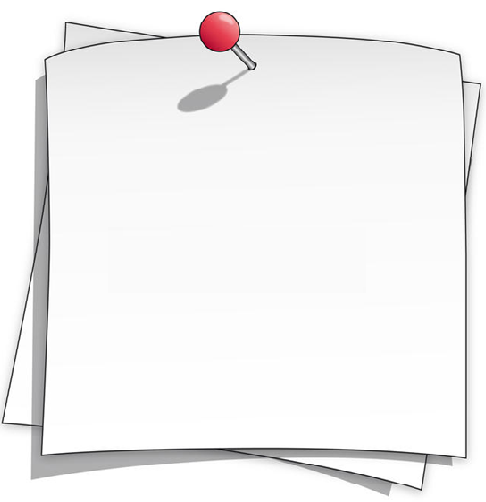 Topish kerak:
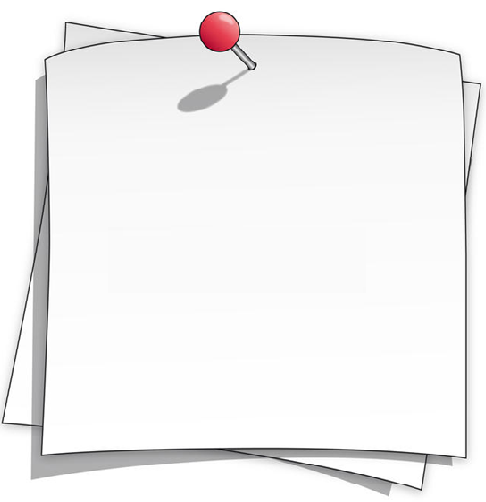 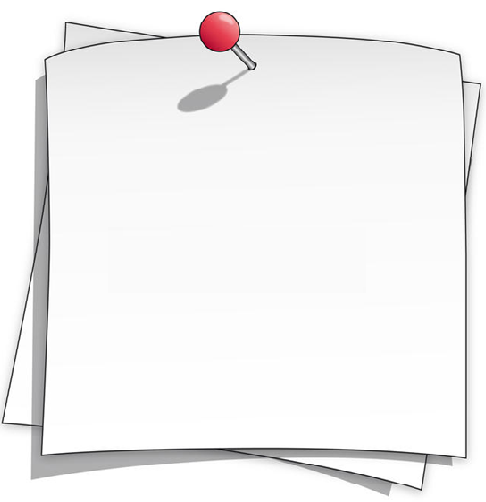 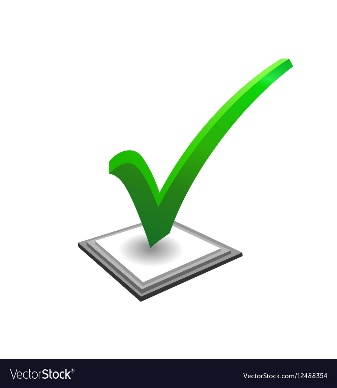 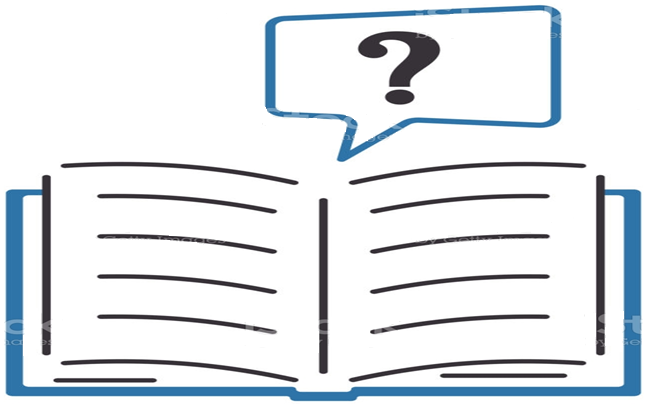 3-masala
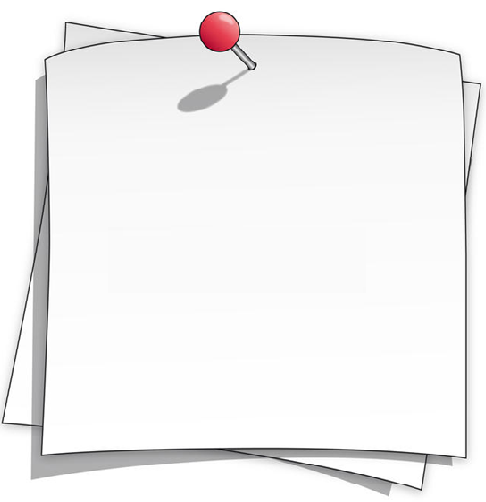 Berilgan:
Topish kerak:
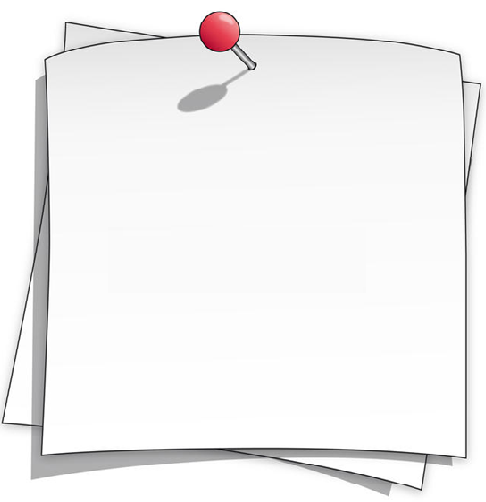 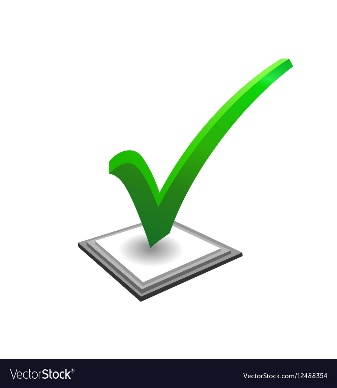 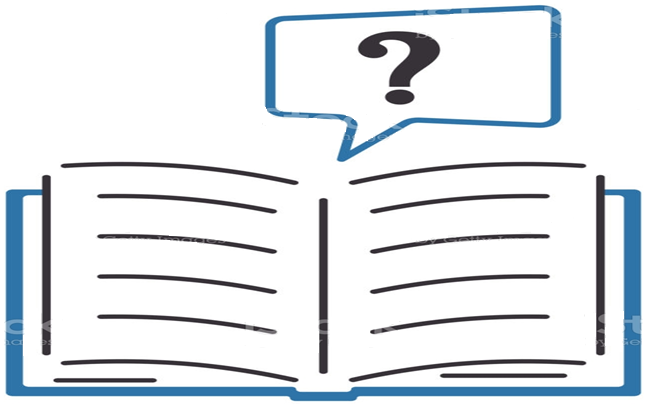 4-masala
Teng yonli uchburchakning tomonlari 
10 cm va 22 cm ga teng. Shu uchburchak o‘zining simmetriya o‘qi atrofida aylantirilganda hosil bo‘lgan aylanish jismining to‘la sirtini toping.
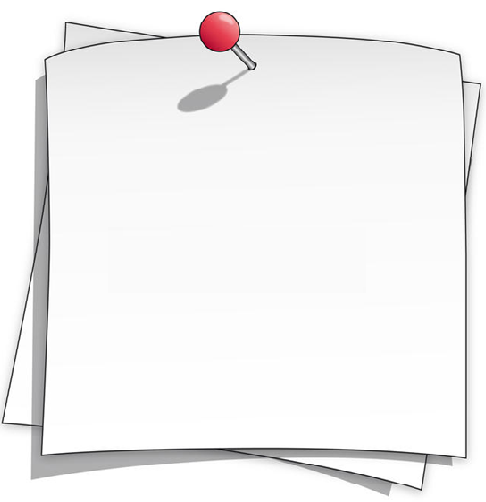 Berilgan:
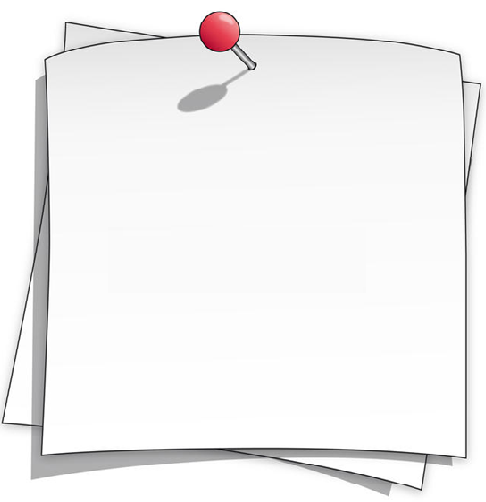 Berilgan:
Topish kerak:
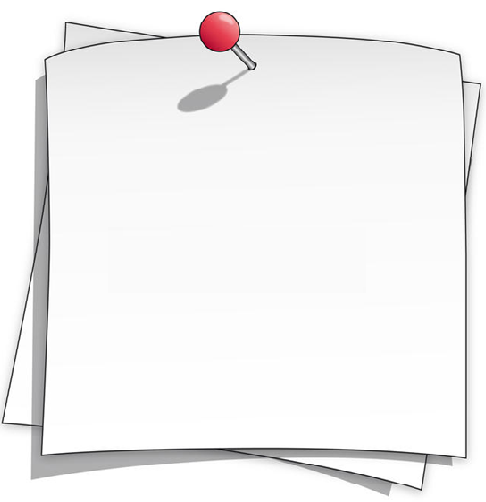 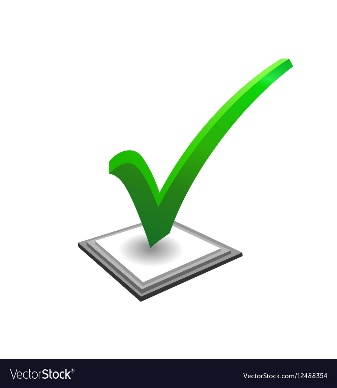 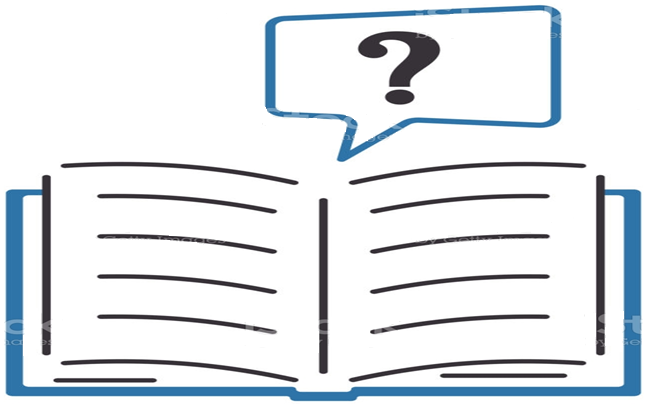 5-masala
Berilgan:
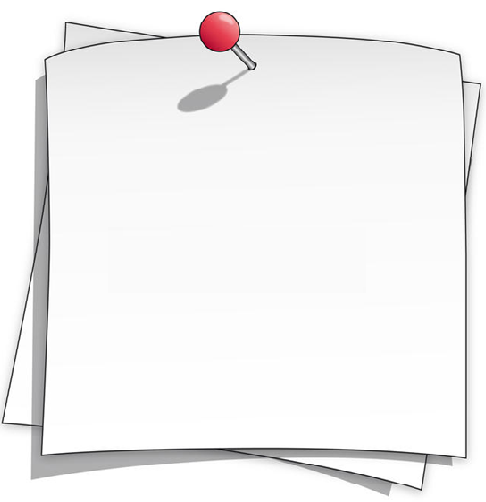 Topish kerak:
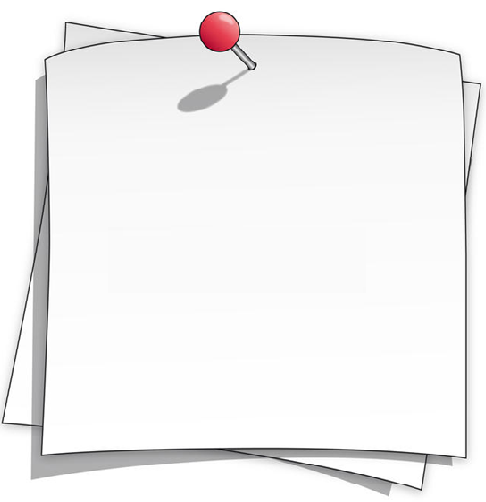 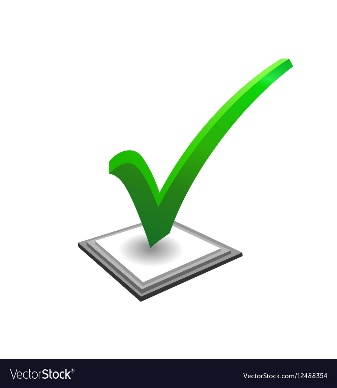 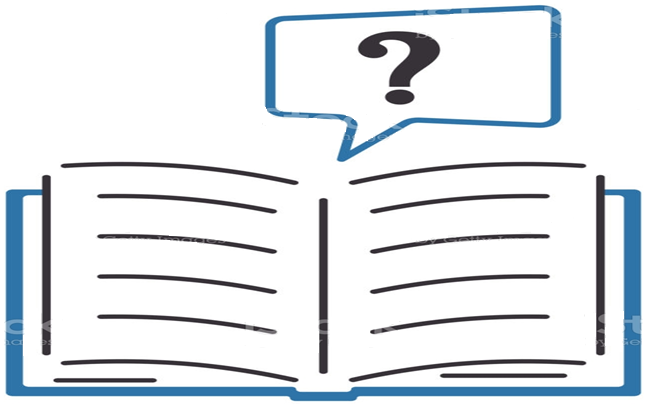 6-masala
Berilgan:
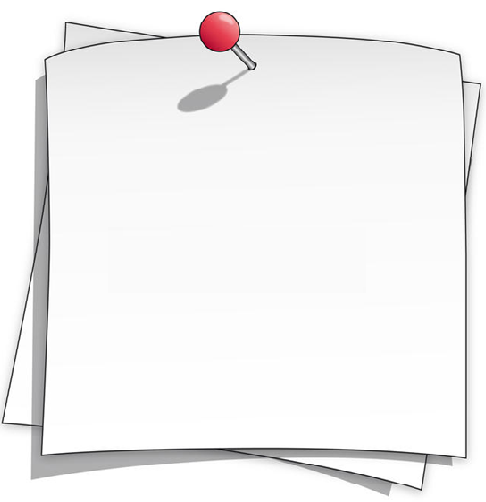 Topish kerak:
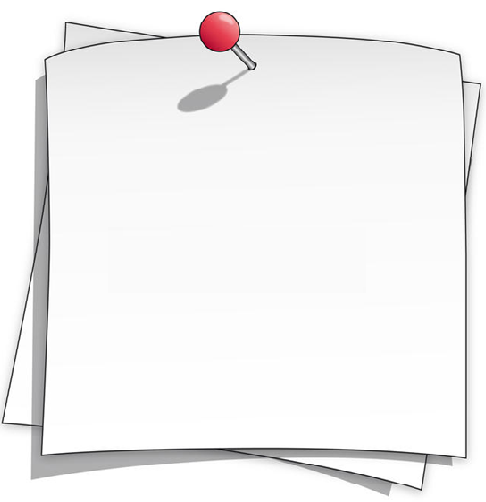 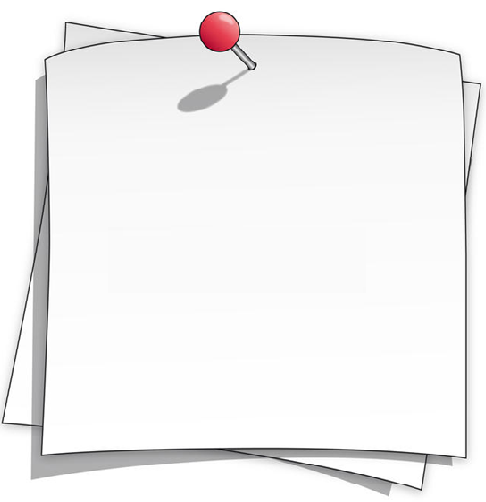 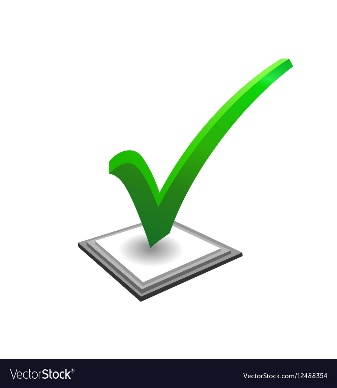 Mustaqil bajarish uchun topshiriqlar:
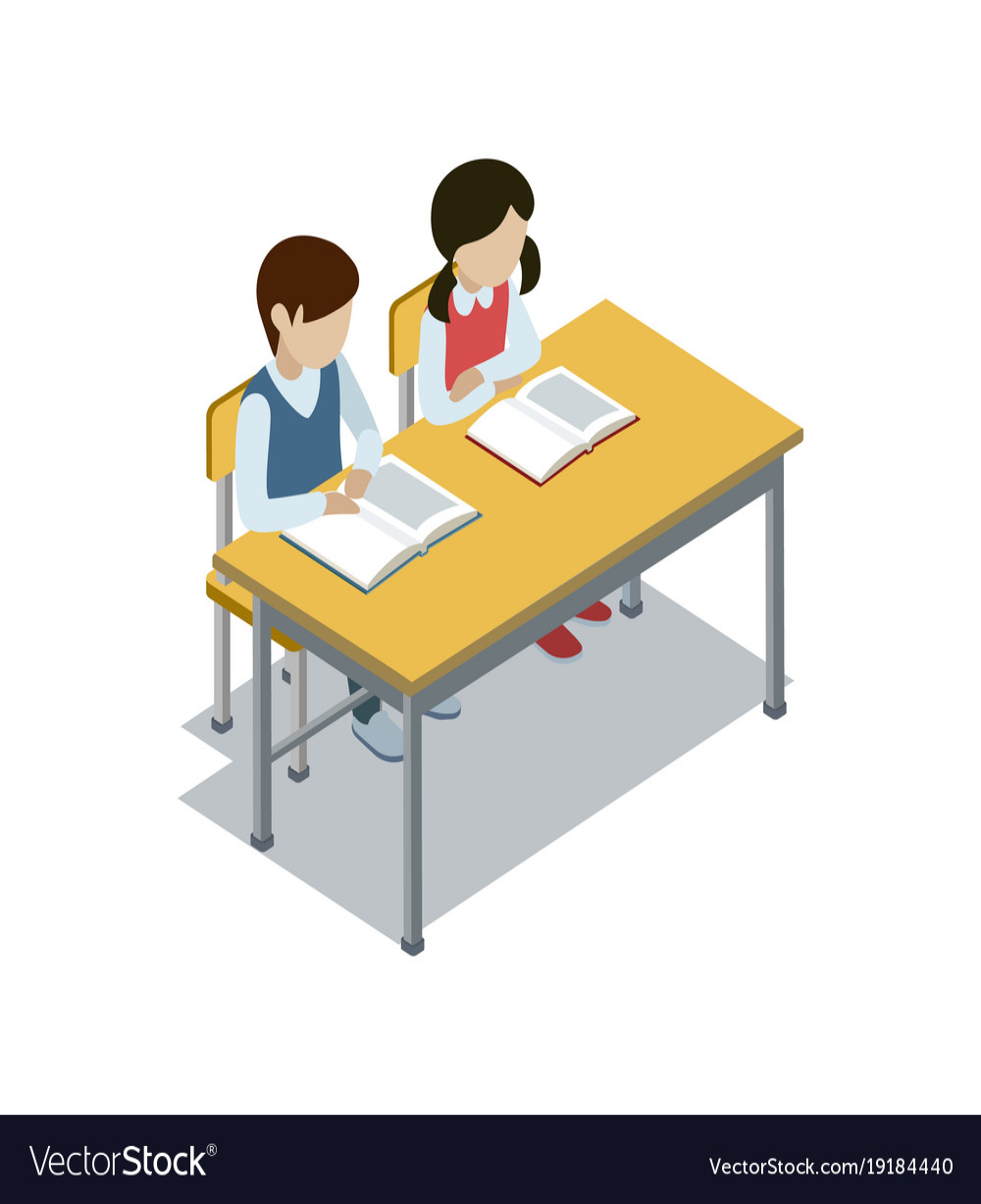